Reported MMR2 coverage
Latin America and the Caribbean, 2013
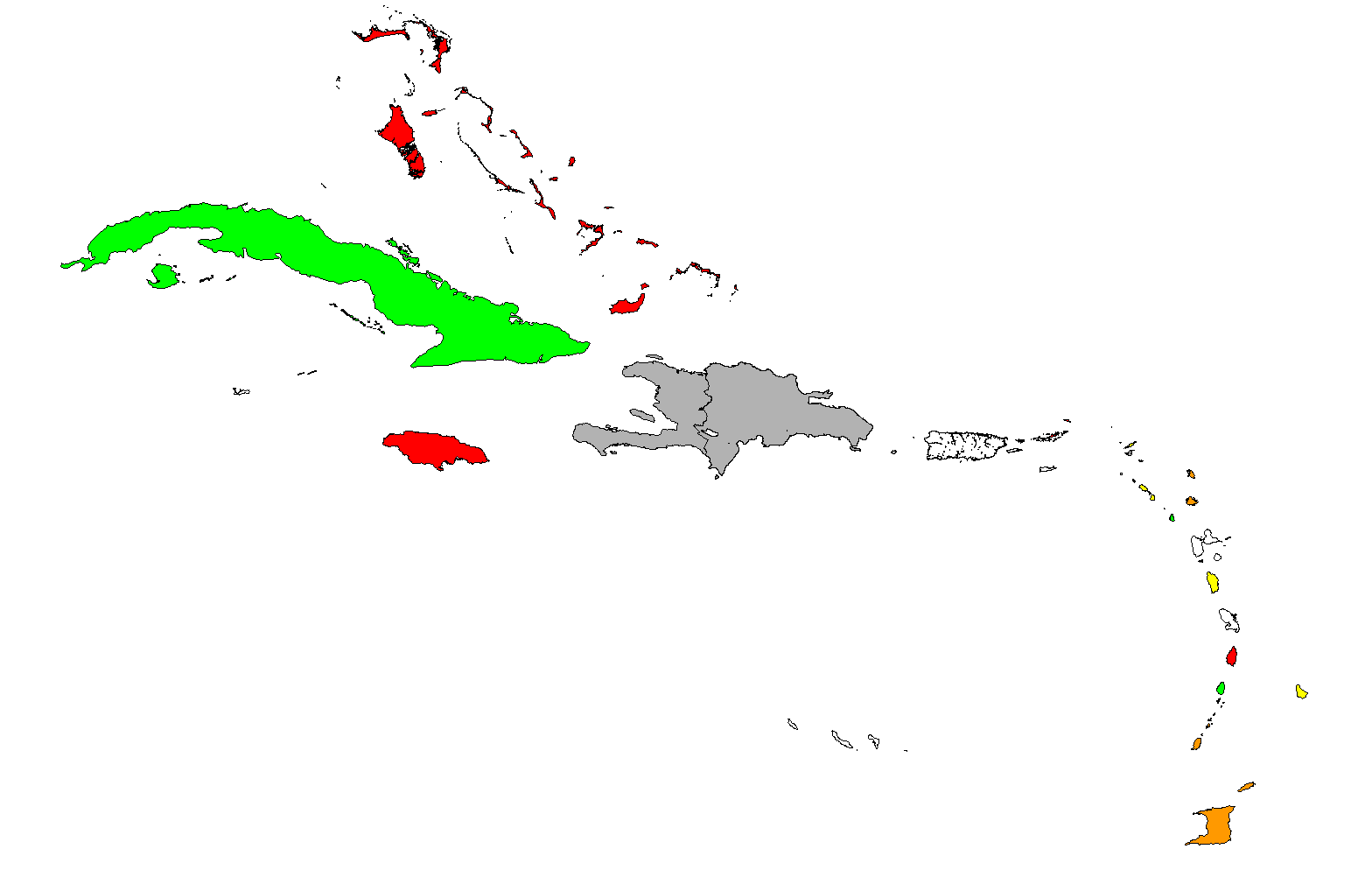 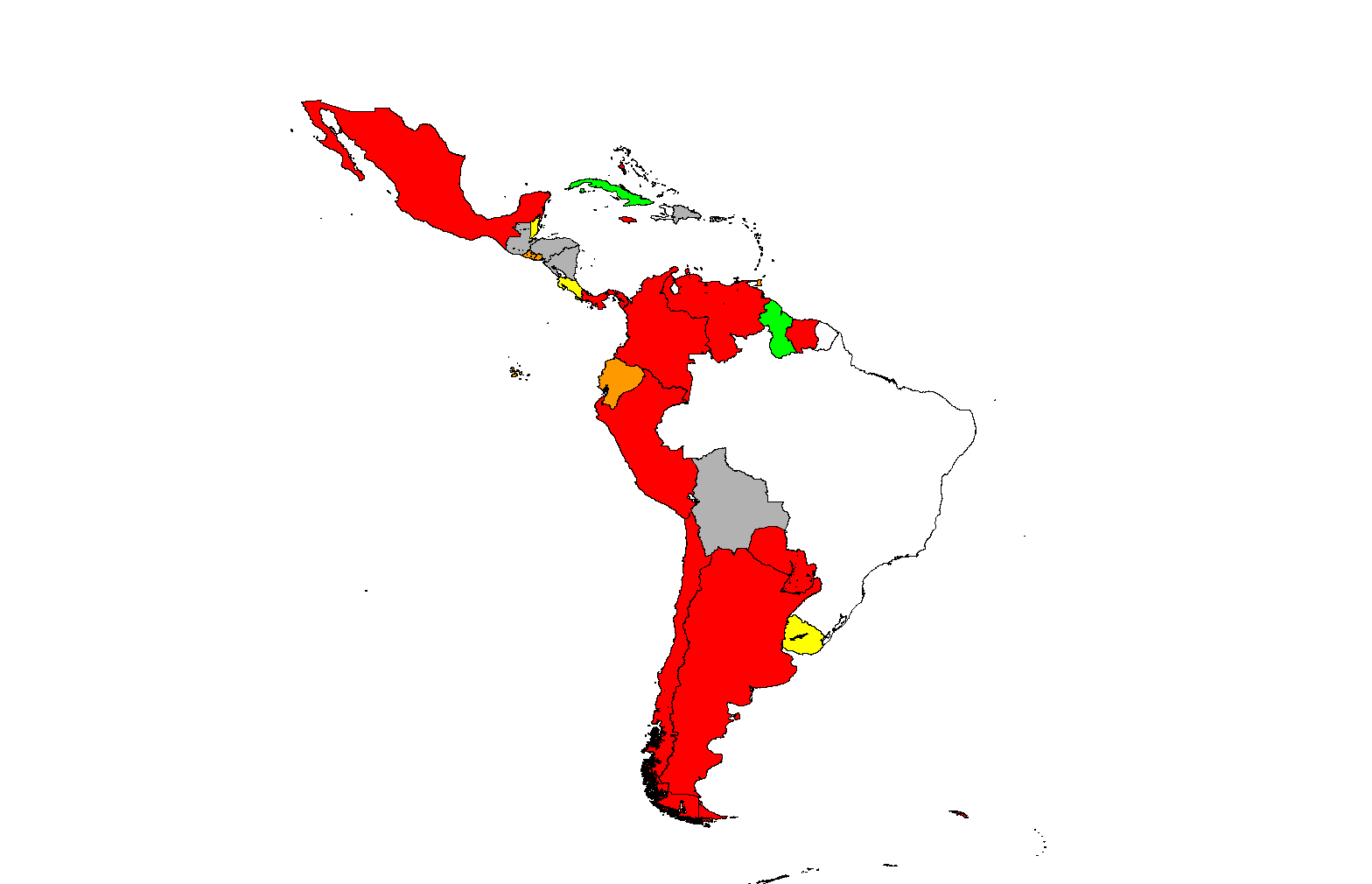 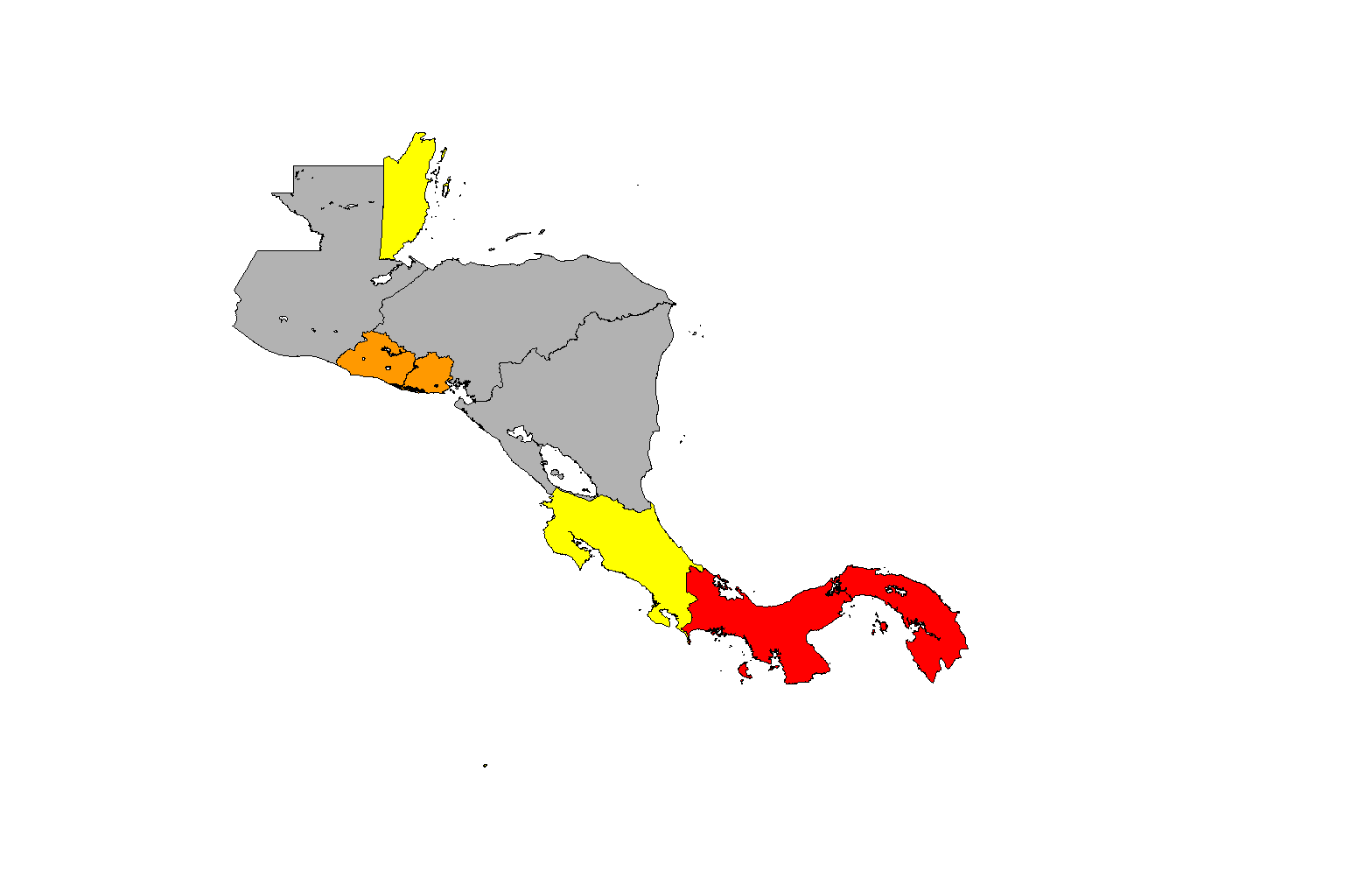 Legend
≥95%
90-94%
80-89%
<80%
MMR2 not introduced
data not available
Source: PAHO-WHO/UNICEF Joint Reporting Forms received in 2014.